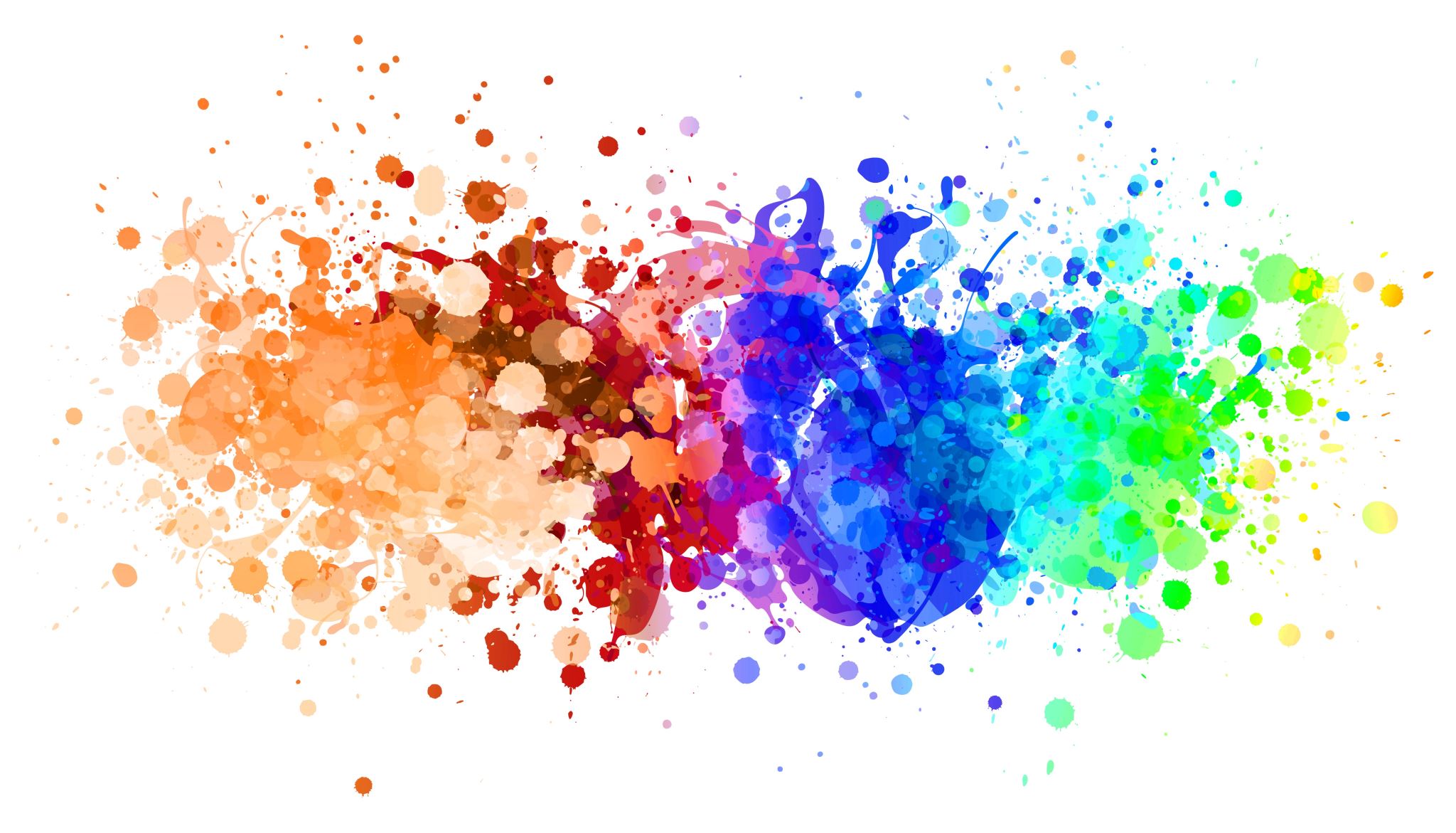 TREVONE VILLAGE HALL
Before DURING & AFTER THE REBUILD
The hall in 1922
It was converted from a calf shed to a Men’s Club.
The front hall
In the 1970s many villagers worked hard to convert the hut into a larger hall foR the community.
The back hall
Converted from an old Nissen Hut with its asbestos roof but over the years its condition declined.
Crumbling windows
Damp and rotting doors
The Plan!
Interior Plan
The Fundraising!
The plans were drawn and the original quote saw a projected cost of £250,000 no small task…….
And of course over the years the cost escalated……to over £300,000
Fundraising
Bacon Roll mornings first Sunday of every month
Fundraising
Dinner at Cornish Arms, one of two with the meal donated by Steins and Auction items from local businesses, big and small
Fundraising
Supper evenings, one held most months bringing the community together and fundraising
Fundraising
Cream Teas
FundraisingRaffles with wonderful support from local businesses and individuals
Fundraising
Ukelele band playing at the Beach Cafe
Fundraising
An outdoor Ceilidh with the Cataclews
Fundraising
Summer BBQs
Fundraising – from sponsored litter picking to preloved clothes sales!
And finally
January 2024 the build begins with site clearance
The Rebuild
February 2024The asbestos roof is gone, now for the walls and old base
The Rebuild
Demolition continues
The Rebuild
March 2024, the concrete is poured
The Rebuild
And the footings are done
The Rebuild
April 2024 
We hit a problem, the side wall is badly cracked and leaning. Work halts while a solution is found and costed…..
May 2024
The walls go up.
The Rebuild
The Rebuild
June 2024
A solution is found for the wall and fundraising continues to raise the extra cash!
Fundraising Continues at different venues, private houses, The Well Parc, the WI Hall…..
The Rebuild
July 2024
The roof takes shape
The Rebuild
July 2024
The inside takes shape
The Rebuild
The trusses are all on!
The Rebuild
September 2024 
Roofing begins
The Rebuild
October 2024
The roof is on!
The Rebuild
October 2024
The new hall is watertight so first fix begins
The Rebuild
December 2024
The floor is down, the walls plastered.
The Rebuild
January 2025
External Cladding
Completion
March 2025
Final external and internal works take place ready for handover on the 1st April 2025
The Clean Up
April 2025 the community come together to move tables and chairs to the new hall and clean up!
The Clean Up
The First Coffee Morning
Throughout the build coffee mornings continued in different houses in the village now its back in the hall, an important part of the village life.
An art exhibition by a local resident and a cream teas afternoon by the hall committee
The first of many such events in our beautiful new community hub
The First Event
Saturday 10th May 2025 The Official Opening
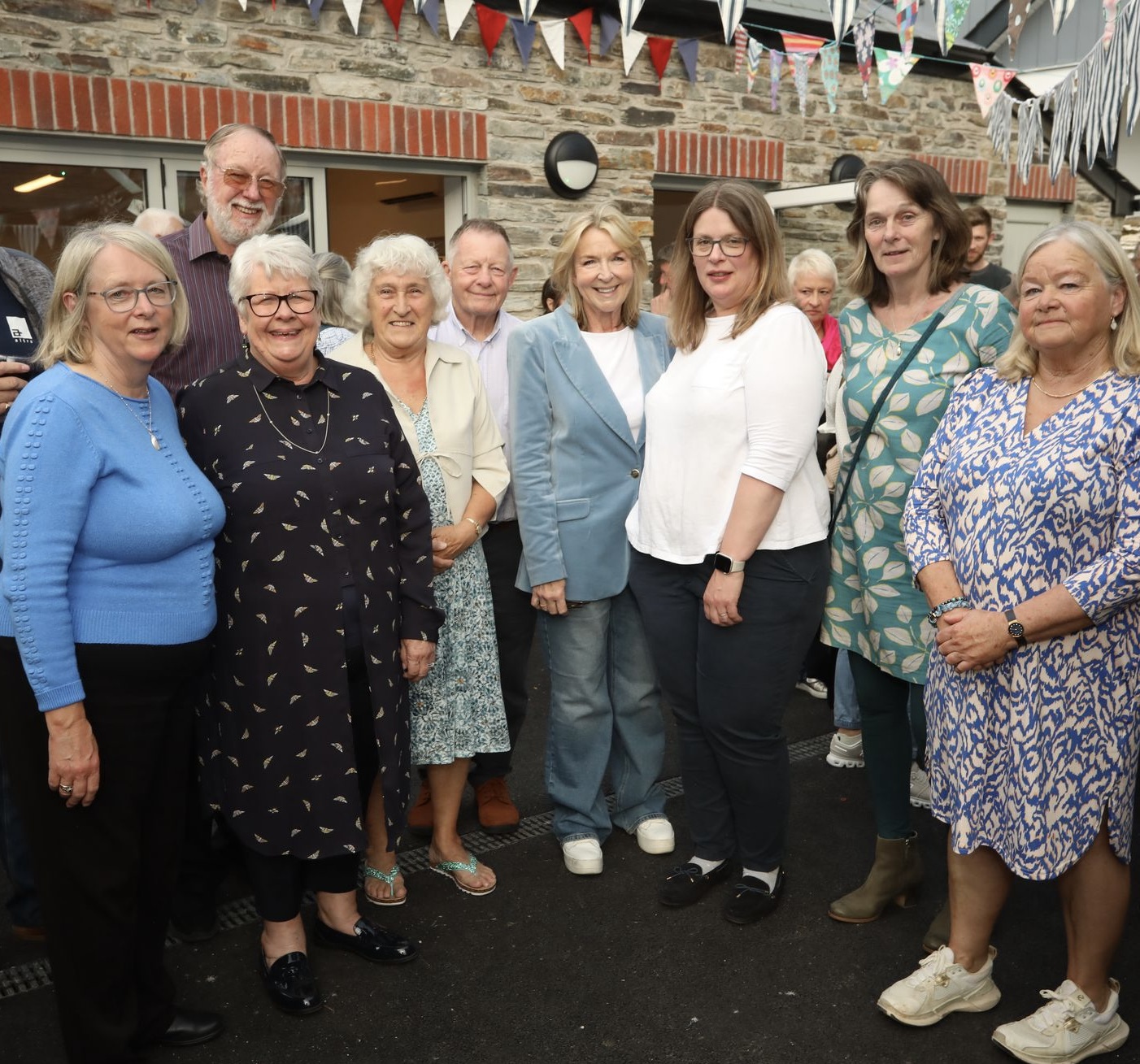 THANK YOU
None of this could have happened without the dedication and support of the Trustees of the hall, past and present, the community of Trevone, full time and visitors, donations from local businesses including but not exclusively Steins, The Pig, The Beach Café, The Shop Trevone, Chough Bakery, funding from Padstow Council, CLUP, Garfield Weston, Bernard Sunley, WREN and donations from individuals too numerous to mention.